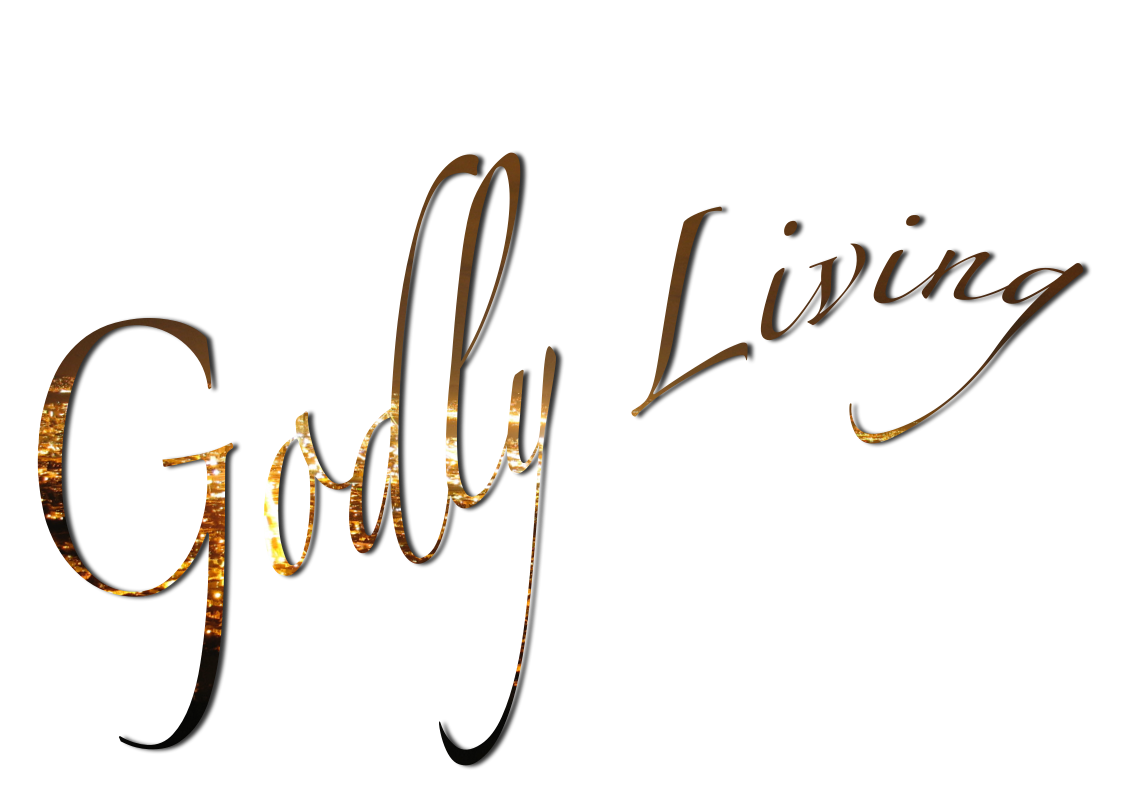 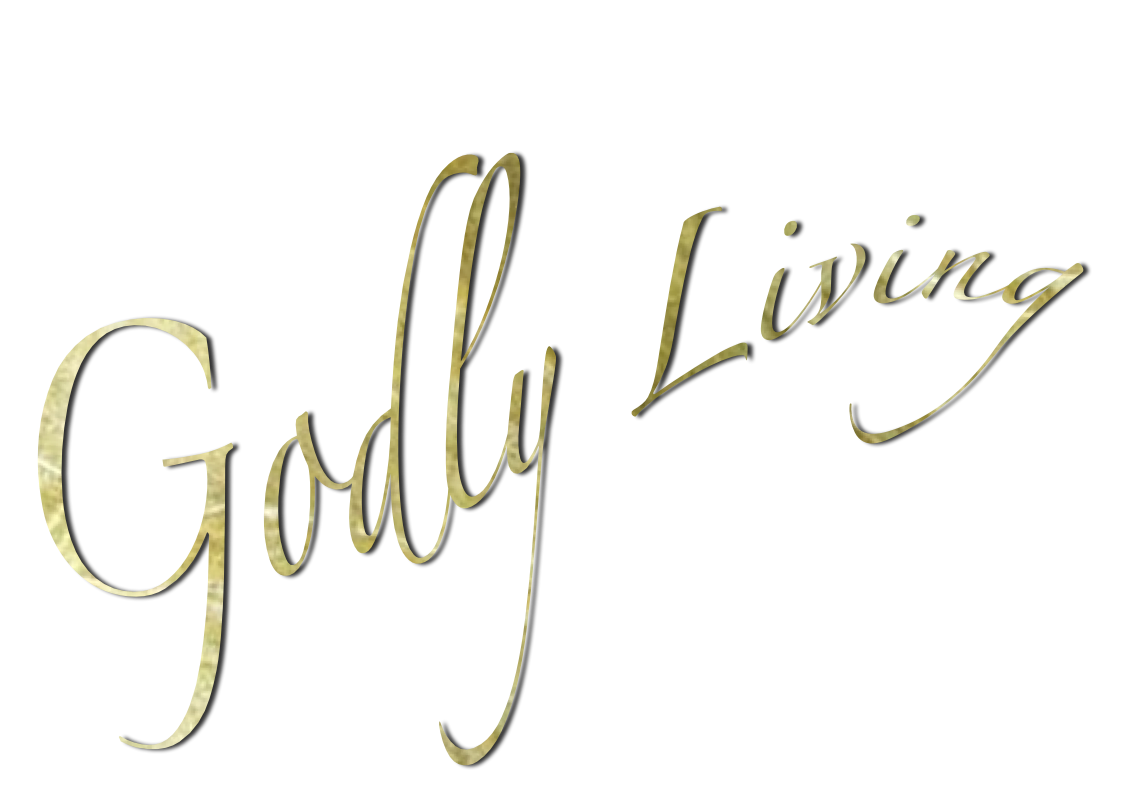 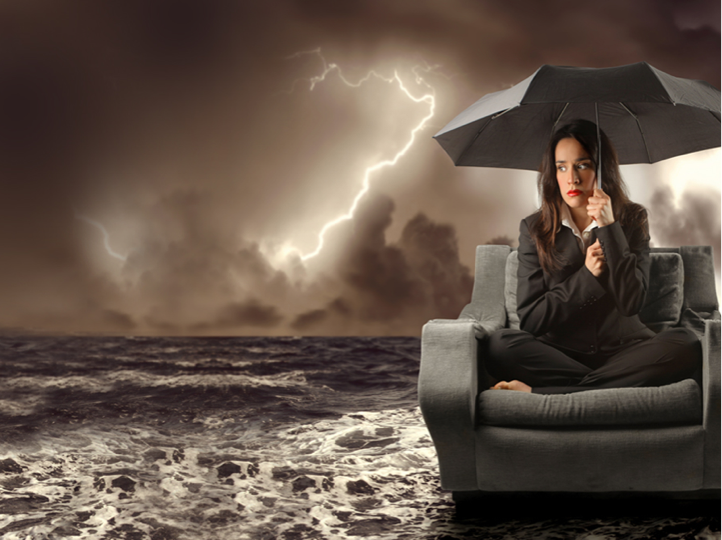 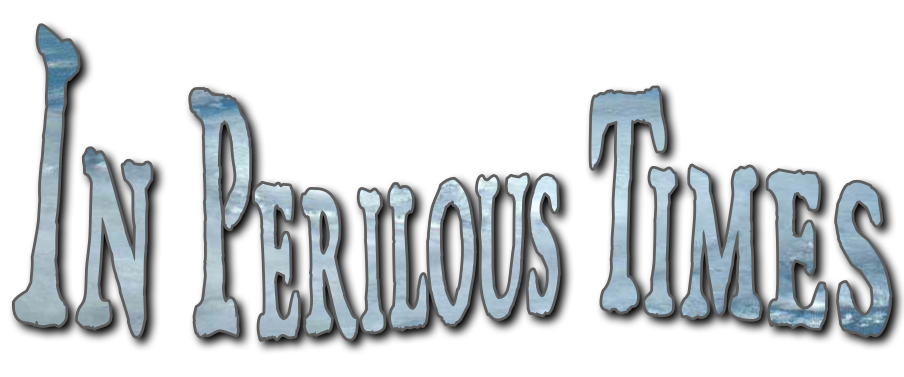 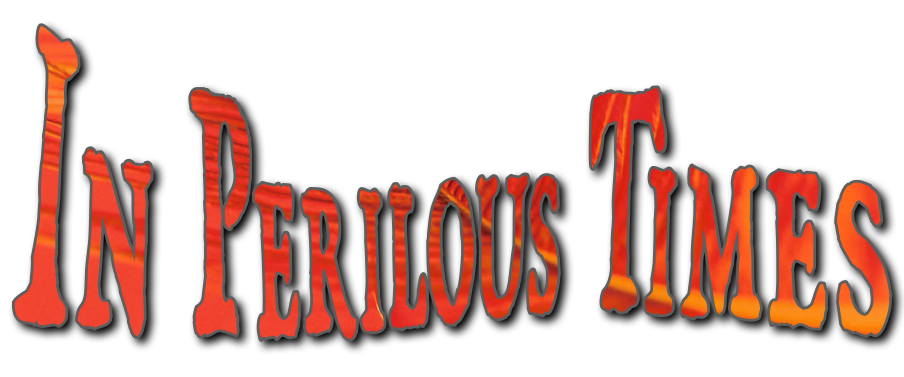 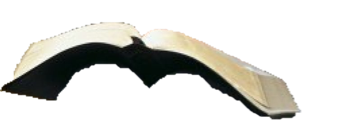 2 Timothy 1:3-4:18
[Speaker Notes: Title Slide:
Godly Living—in Perilous Times—2 Timothy 1:3—4:18….]
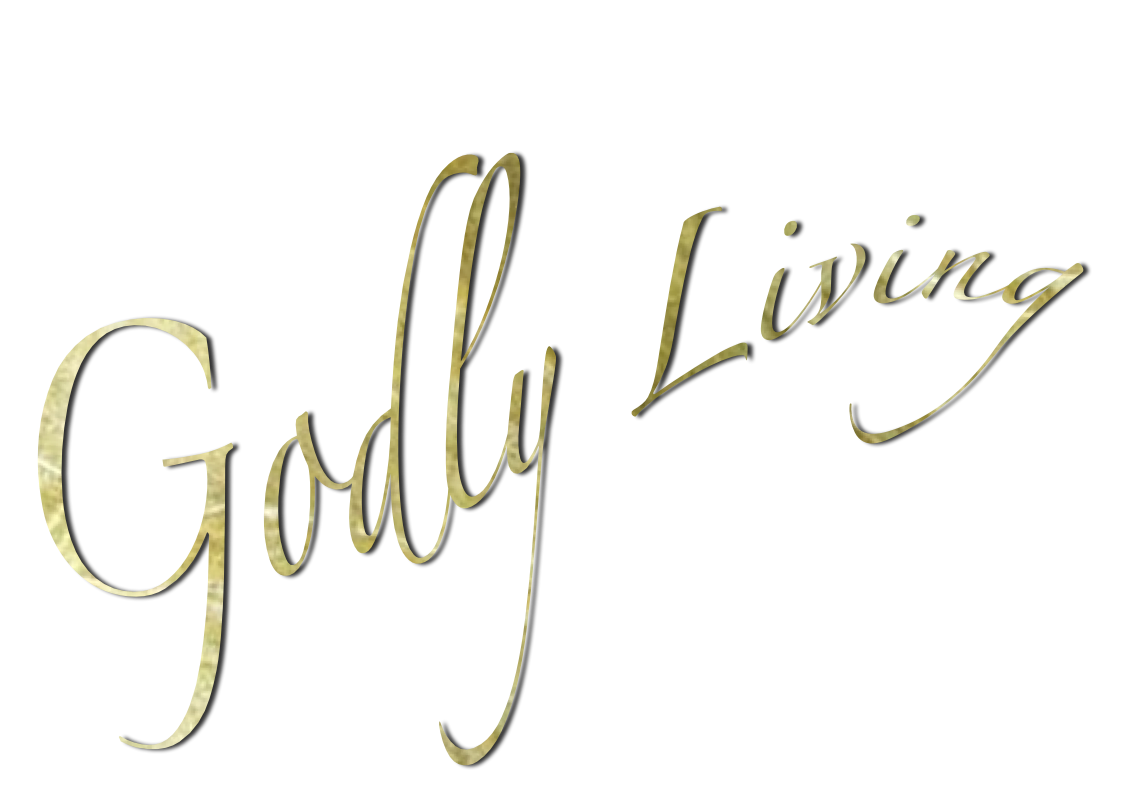 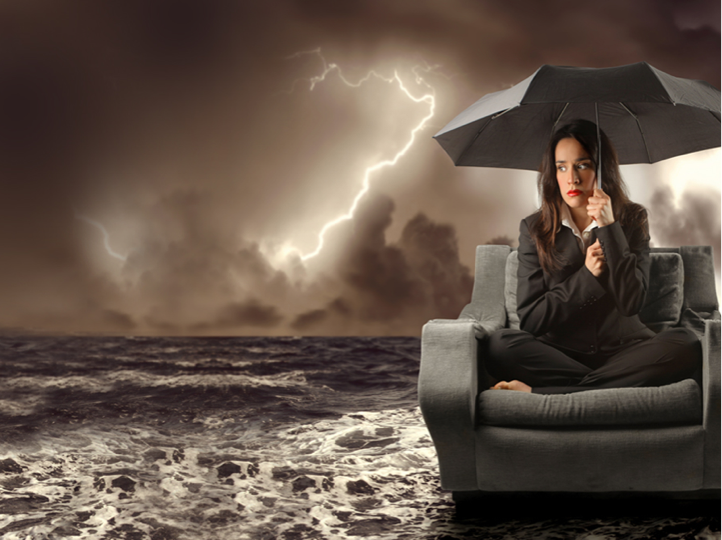 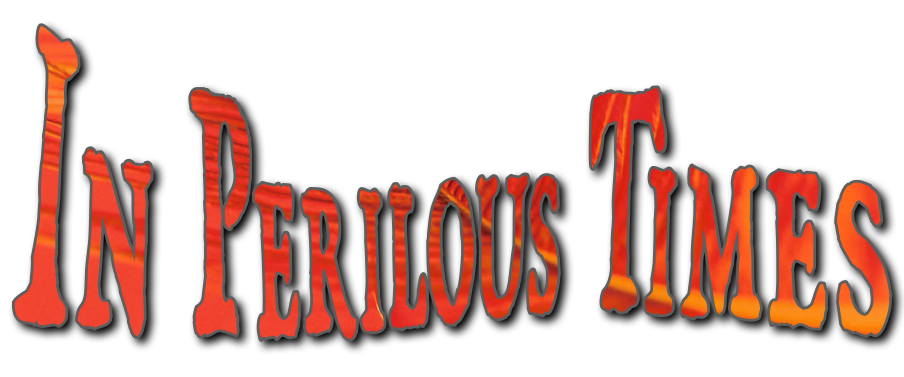 Atheism
Agnosticism
Worldliness 
Postmodernism
Pragmatism
False Doctrine
Division
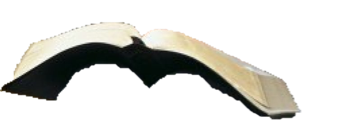 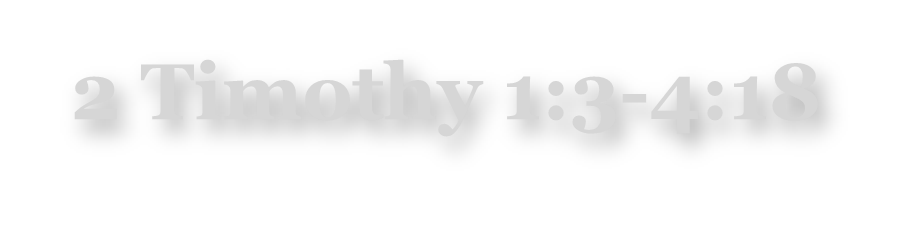 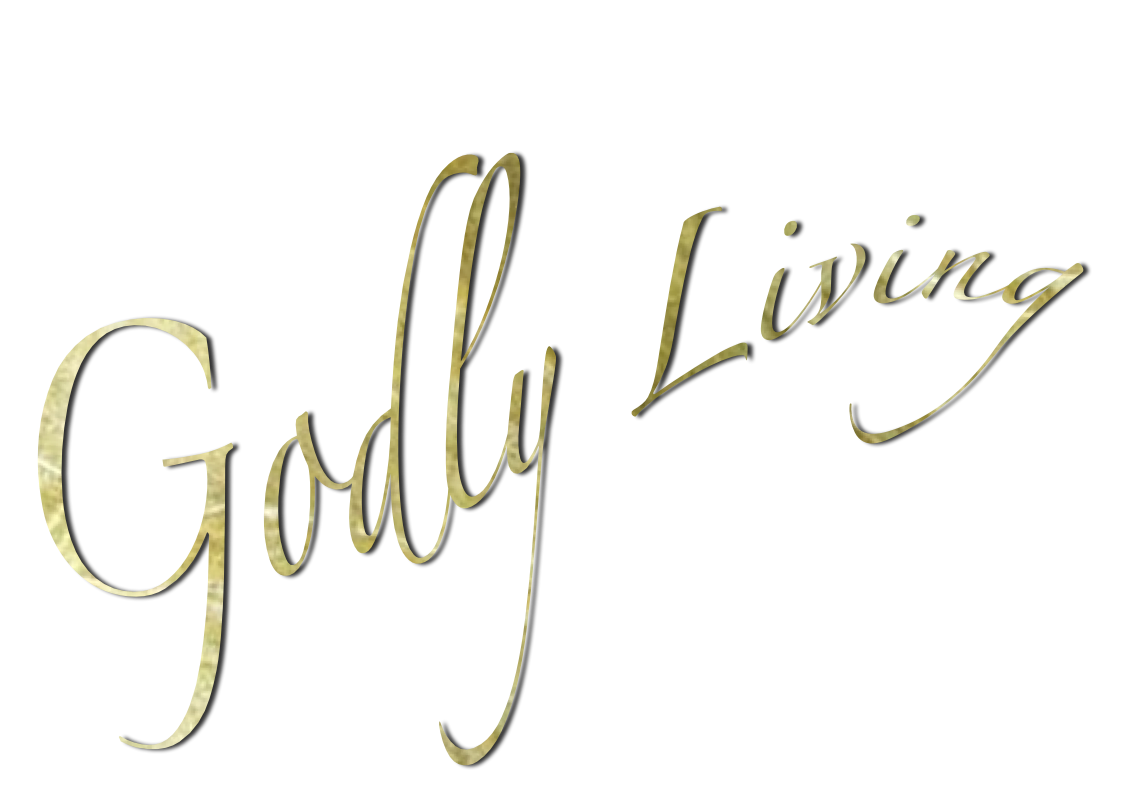 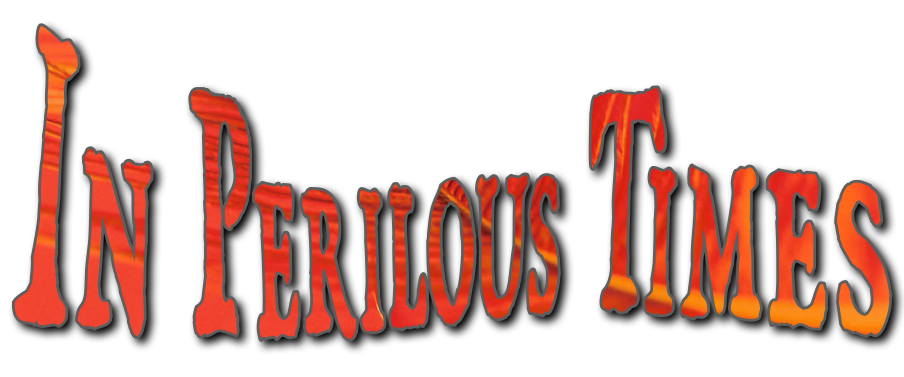 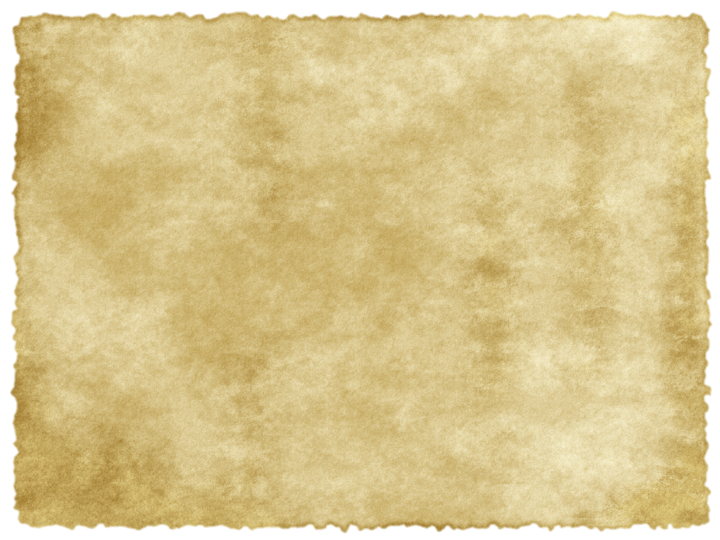 2 Timothy 3:1-4 
1 But know this, that in the last days perilous times will come: 2 For men will be lovers of themselves, lovers of money, boasters, proud, blasphemers, disobedient to parents, unthankful, unholy, 3 unloving, unforgiving, slanderers, without self-control, brutal, despisers of good, 4 traitors, headstrong, haughty, lovers of pleasure rather than lovers of God,
[Speaker Notes: Text 2 Tim.3:1-4…]
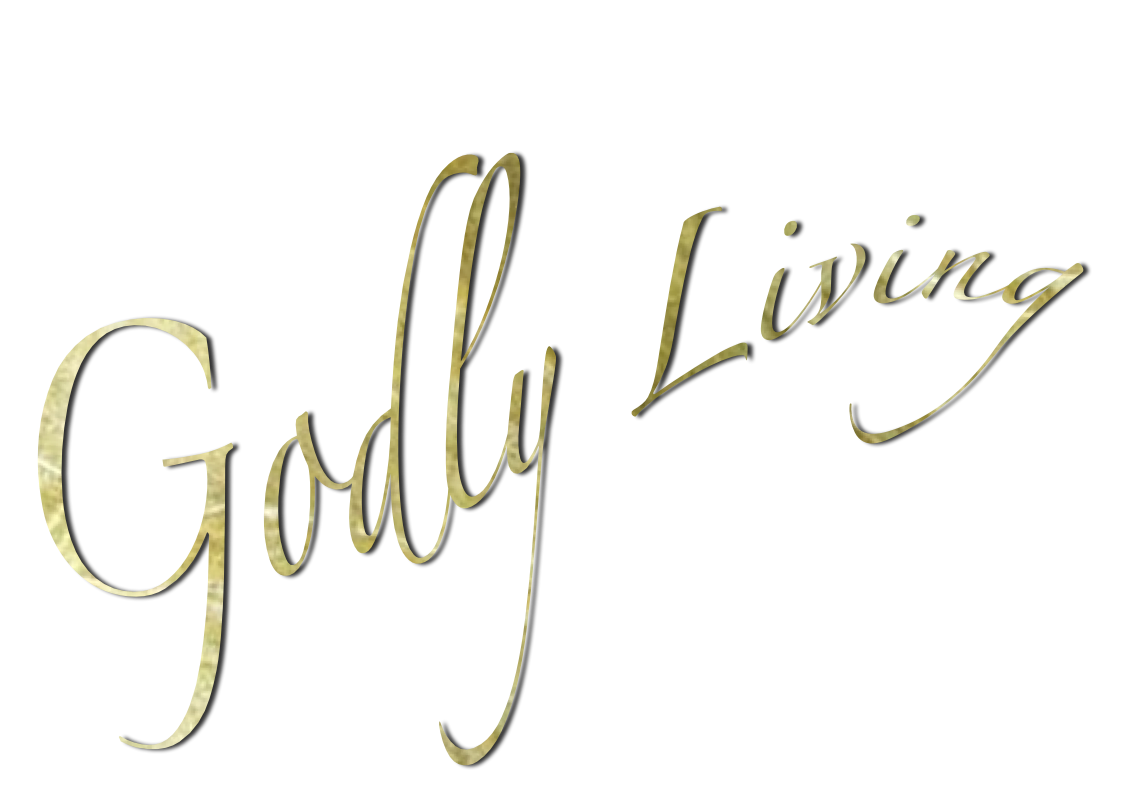 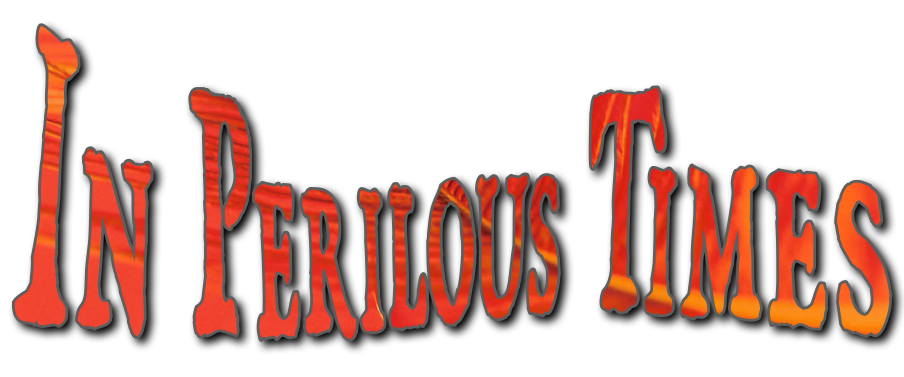 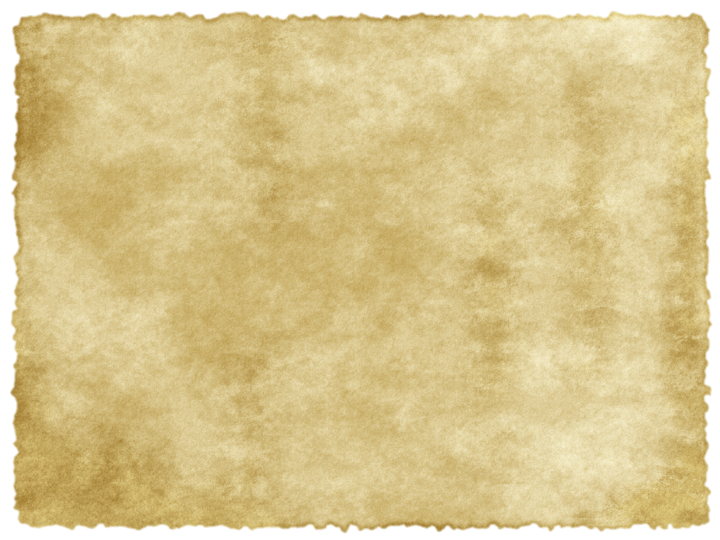 2 Timothy 3:5-7 
5  “Having a form of godliness but denying its power. And from such people turn away!
 6 For of this sort are those who creep into households and make captives of gullible women loaded down with sins, led away by various lusts,
 7 always learning and never able to come to the knowledge of the truth.”
[Speaker Notes: Text 2 Tim.3:5-7…]
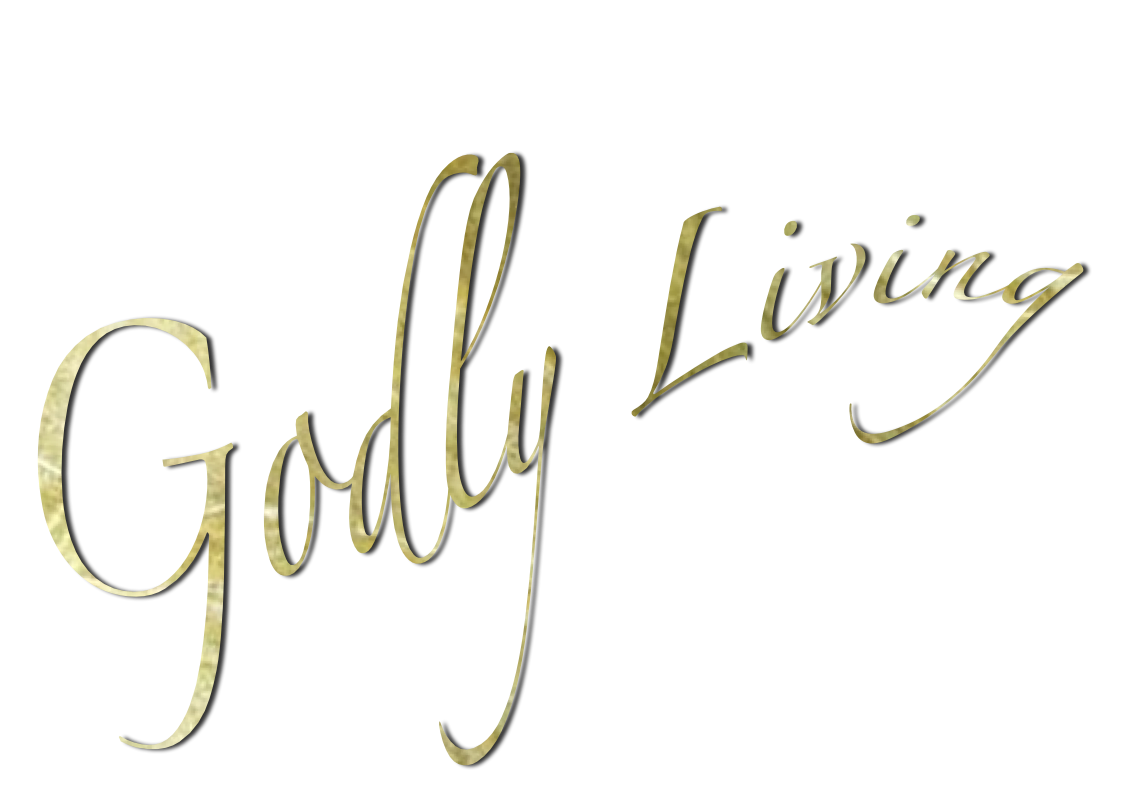 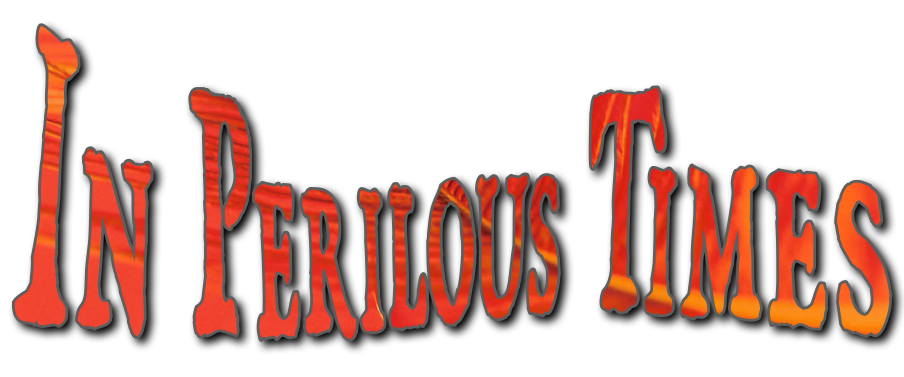 Be Loyal to the Truth—1:3-18
2 Timothy 1:12-13
12 For this reason I also suffer these things; nevertheless I am not ashamed, for I know whom I have believed and am persuaded that He is able to keep what I have committed to Him until that Day. 13 Hold fast the pattern of sound words which you have heard from me, in faith and love which are in Christ Jesus.
Even in times of disappointment and hardship - (1:4,16)
God has not given us a spirit of fear - (1:7)
Paul suffered for the truth - (1:8,12)
Many will NOT be loyal to the truth - (1:15)
[Speaker Notes: Be Loyal to the Truth (2 Timothy 1:3-18….1:12,13…
* Even in times of disappointment and hardship - (1:4,16)
* God has not given us a spirit of fear - (1:7)
* Paul suffered for the truth - (1:8,12)
* Many will NOT be loyal to the truth - (1:15)]
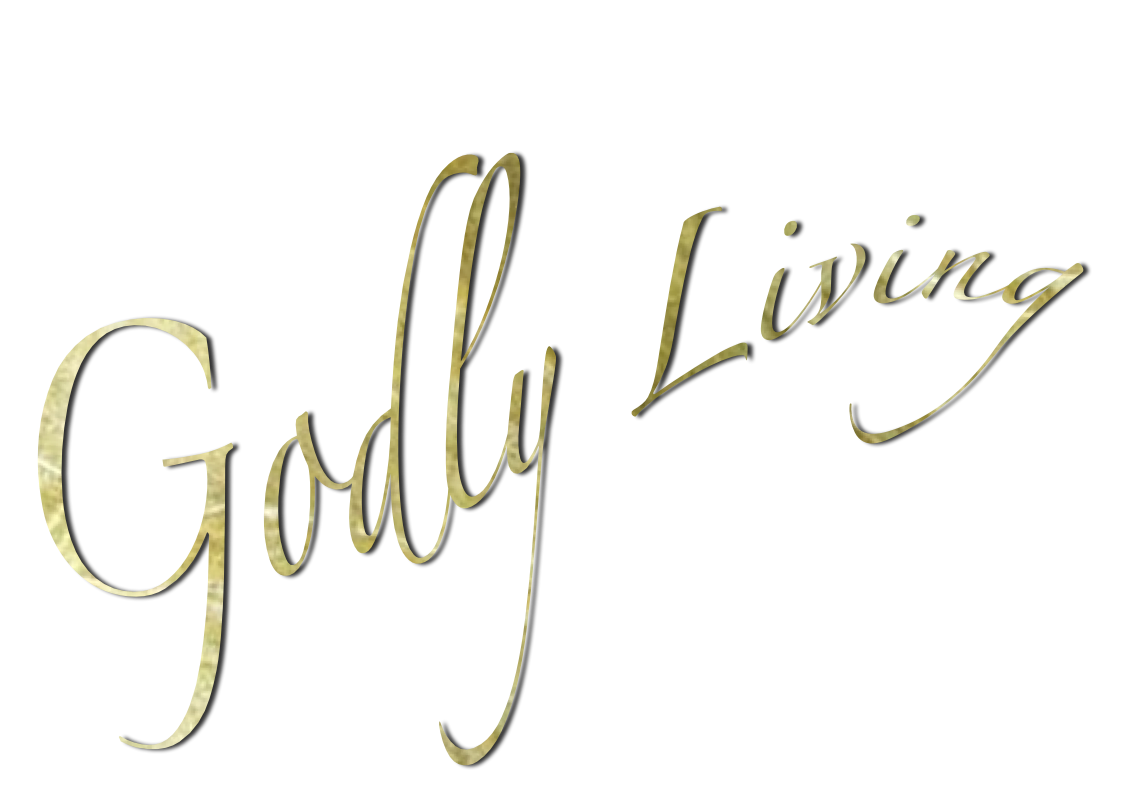 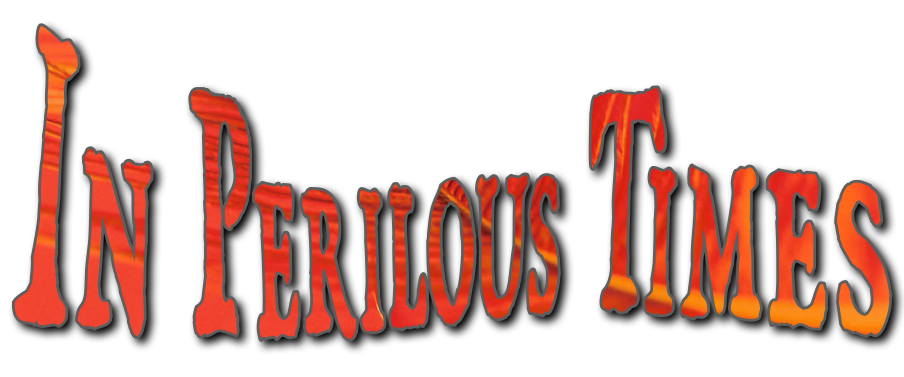 Be Loyal to the Truth—1:3-18
2 Timothy 1:12-13
12 For this reason I also suffer these things; nevertheless I am not ashamed, for I know whom I have believed and am persuaded that He is able to keep what I have committed to Him until that Day. 13 Hold fast the pattern of sound words which you have heard from me, in faith and love which are in Christ Jesus.
Evidence of genuine faith - (1:5-7)
Not ashamed of the gospel or those who proclaim it -                            (1:8-12,16-18)
Hold fast to the pattern of sound words - (1:13,14)
[Speaker Notes: Be Loyal to the Truth (2 Timothy 1:3-18….1:12,13…
* Evidence of genuine faith - (1:5-7)
* Not ashamed of the gospel or those who proclaim it - (1:8-12,16-18)
* Hold fast to the pattern of sound words - (1:13,14)]
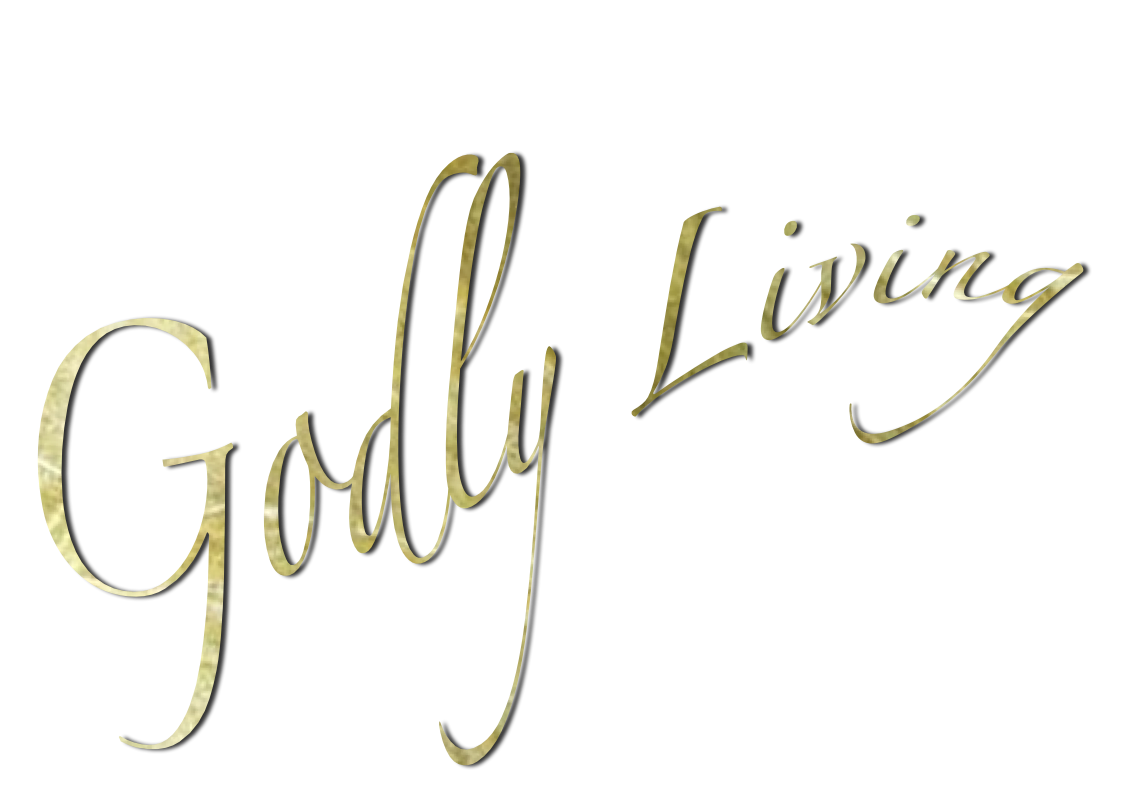 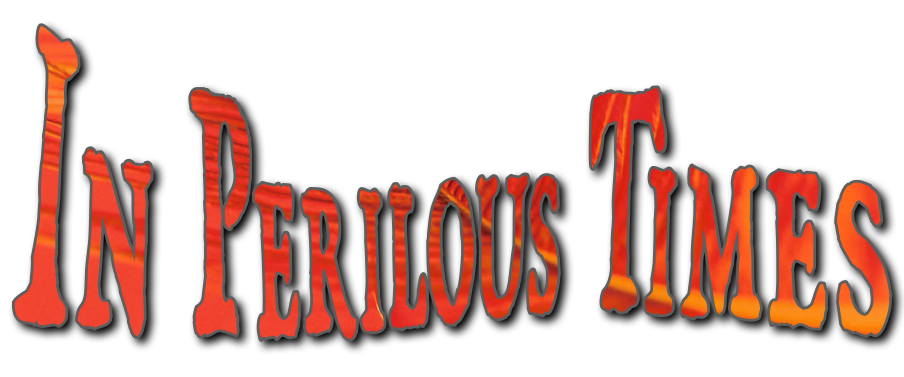 Be Strong and Endure—2:1-13
2 Timothy 2:1-3
“You therefore, my son, be strong in the grace that is in Christ Jesus.
 2 And the things that you have heard from me among many witnesses, commit these to faithful men who will be able to teach others also.
 3 You therefore must endure hardship as a good soldier of Jesus Christ.”
As a good soldier - (2:3,4) 
As a competitor in athletics - (2:5)
As a hard working farmer - (2:6)
Suffering for the gospel is worth it - (7-13)
[Speaker Notes: Be Strong and Endure(2 Timothy 2:1-13….2:1-3…
* As a good soldier - (2:3,4) 
* As a competitor in athletics - (2:5)
* As a hard working farmer - (2:6)
* Suffering for the gospel is worth it - (7-13)]
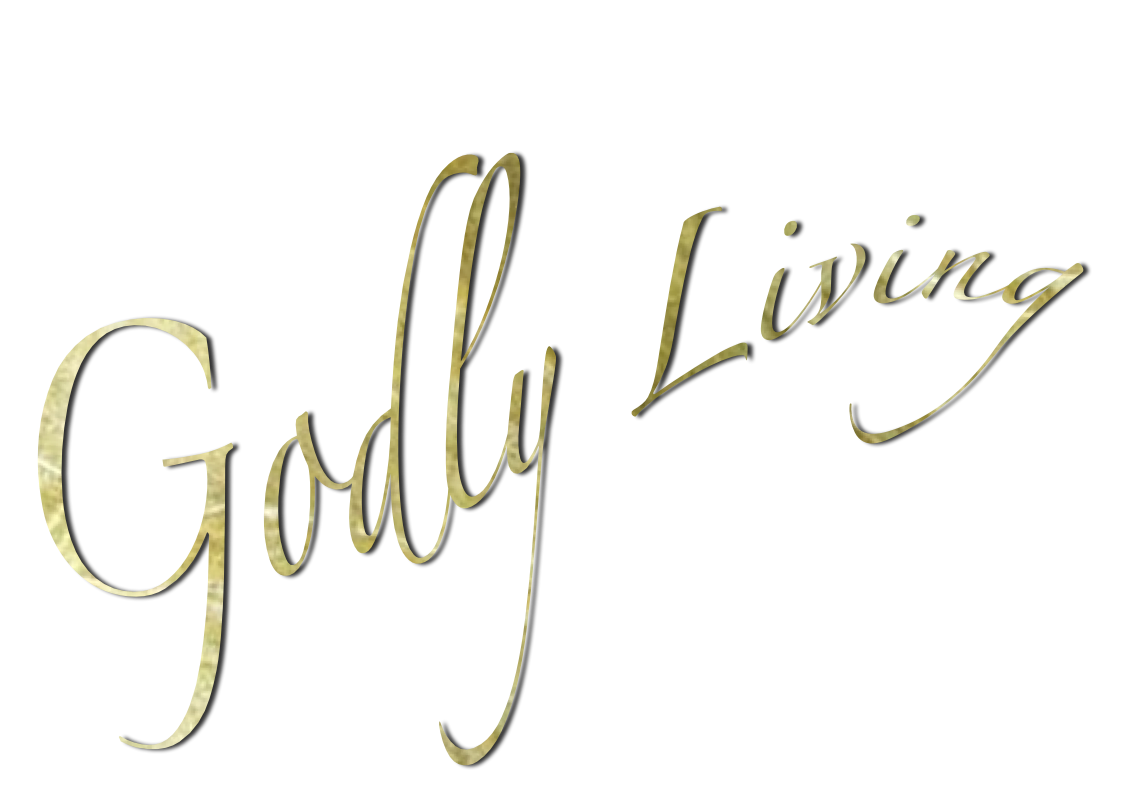 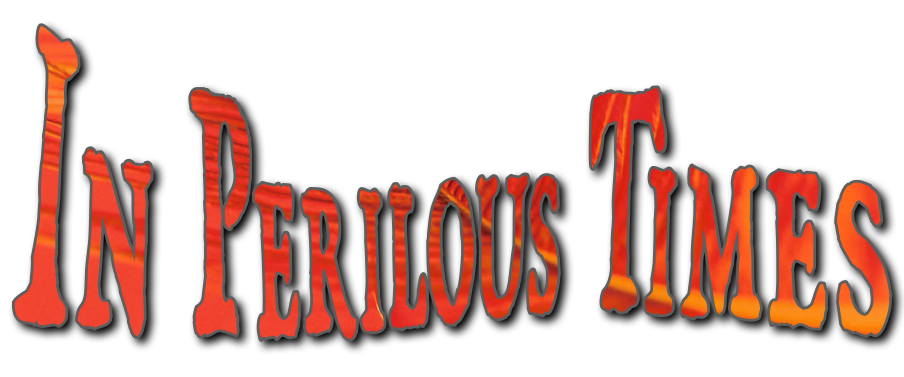 Diligently Seek God’s Approval—2:14-19
2 Timothy 2:15
“Be diligent to present yourself approved to God, a worker who does not need to be ashamed, rightly dividing the word of truth.”
We live in confusing times
False teaching that ruins those who believe it - (2:14)
False teaching that leads to more ungodliness – (2:16)
False teaching that spreads like cancer overthrowing the faith of some - (2:17,18)
[Speaker Notes: Diligently Seeking God’s Approval (2 Timothy 2:14-19….2:15…
* We live in confusing times
* False teaching that ruins those who believe it - (2:14)
* False teaching that leads to more ungodliness – (2:16)
* False teaching that spreads like cancer overthrowing the faith of some - (2:17,18)]
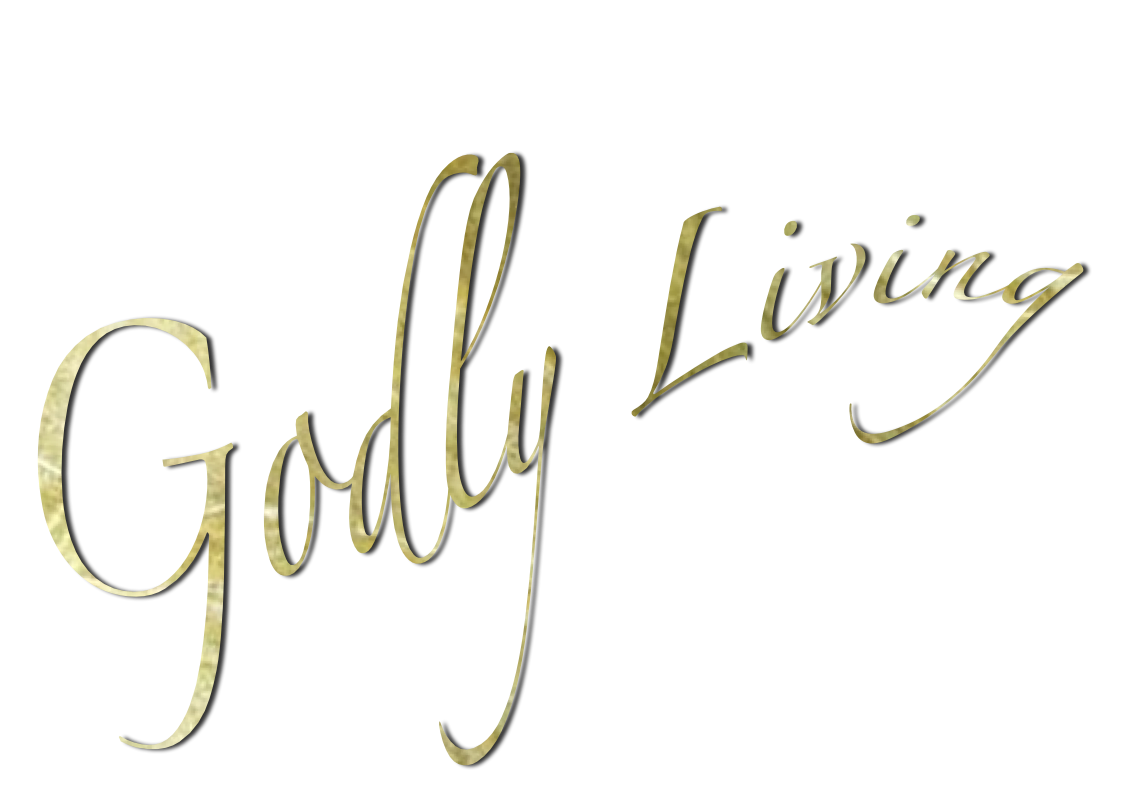 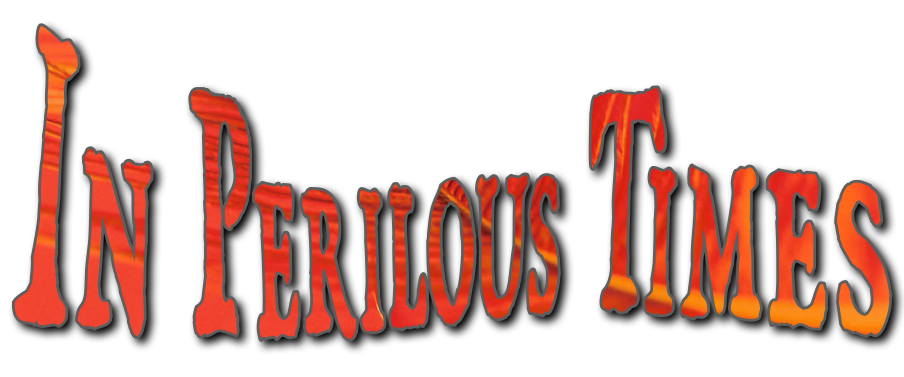 Diligently Seek God’s Approval—2:14-19
2 Timothy 2:15
“Be diligent to present yourself approved to God, a worker who does not need to be ashamed, rightly dividing the word of truth.”
Nevertheless – (2:19)
We have a certain foundation
God recognizes our faithfulness
We must resist iniquity and be pleasing to God by following the truth
[Speaker Notes: Diligently Seeking God’s Approval (2 Timothy 2:14-19….2:15…
* Nevertheless…(2:19)
* We have a certain foundation
* God recognizes our faithfulness
* We must resist iniquity and be pleasing to God by following the truth]
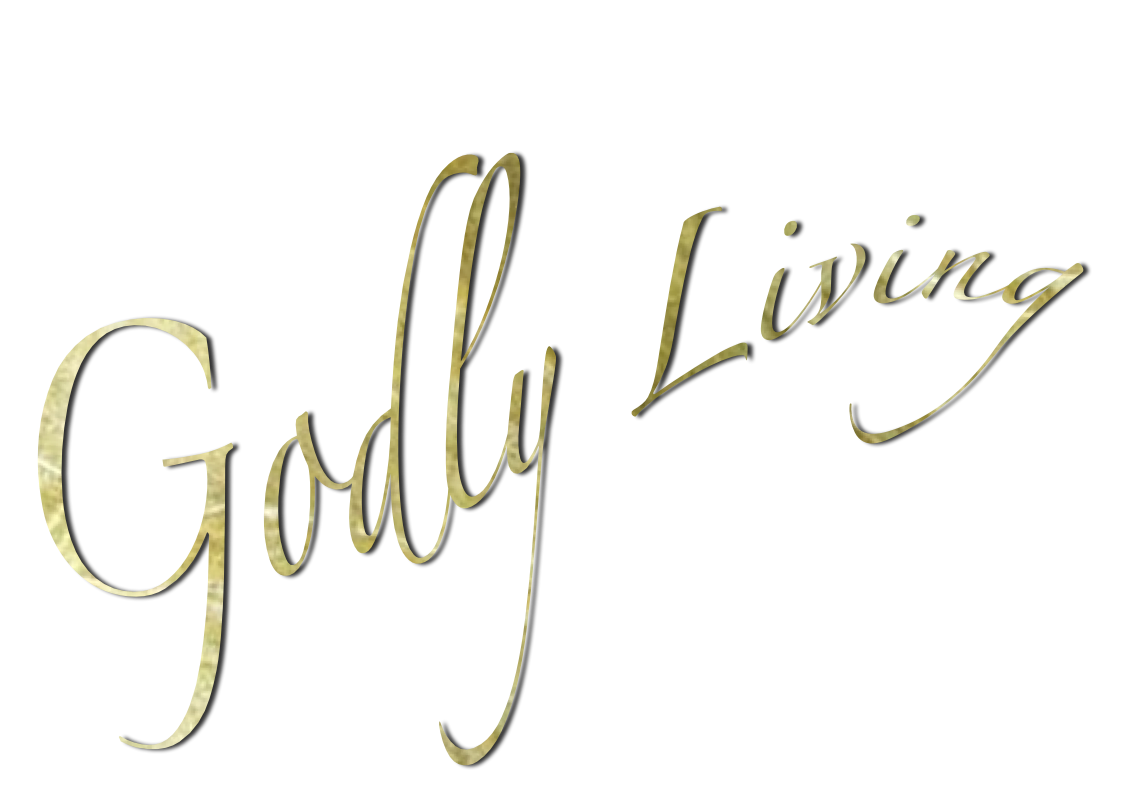 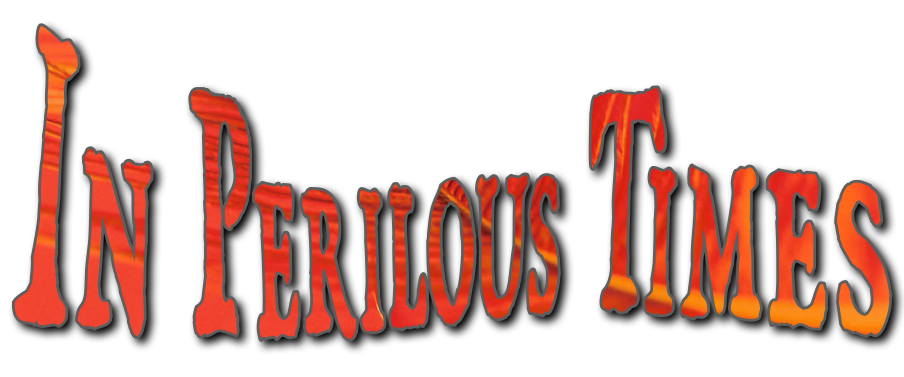 Be Holy That We Can Be Useful—2:20-26
Difference in vessels – (honor & dishonor) - (2:20)
Flee youthful lust – (pride, rashness, vain glory) -  (2:22)
Foolish and ignorant disputes generate strife - (2:23)
Must not quarrel with those in opposition to the truth - (2:24-26)
2 Timothy 2:21
“Therefore if anyone cleanses himself from the latter, he will be a vessel for honor, sanctified and useful for the Master, prepared for every good work.”
[Speaker Notes: Be Holy That We Can Be Useful(2 Timothy 2:20-26….2:21…
* Difference in vessels – (honor & dishonor) - (2:20)
* Flee youthful lust – (pride, rashness, vain glory) -  (2:22)
* Foolish and ignorant disputes generate strife - (2:23)
Must not quarrel with those in opposition to the truth - (2:24-26)
“It is likely that not animal indulgences, but the impetuosity, rash self-confidence, hastiness, strife, and vainglory of young men” —Jamieson-Fausset-Brown Bible Commentary]
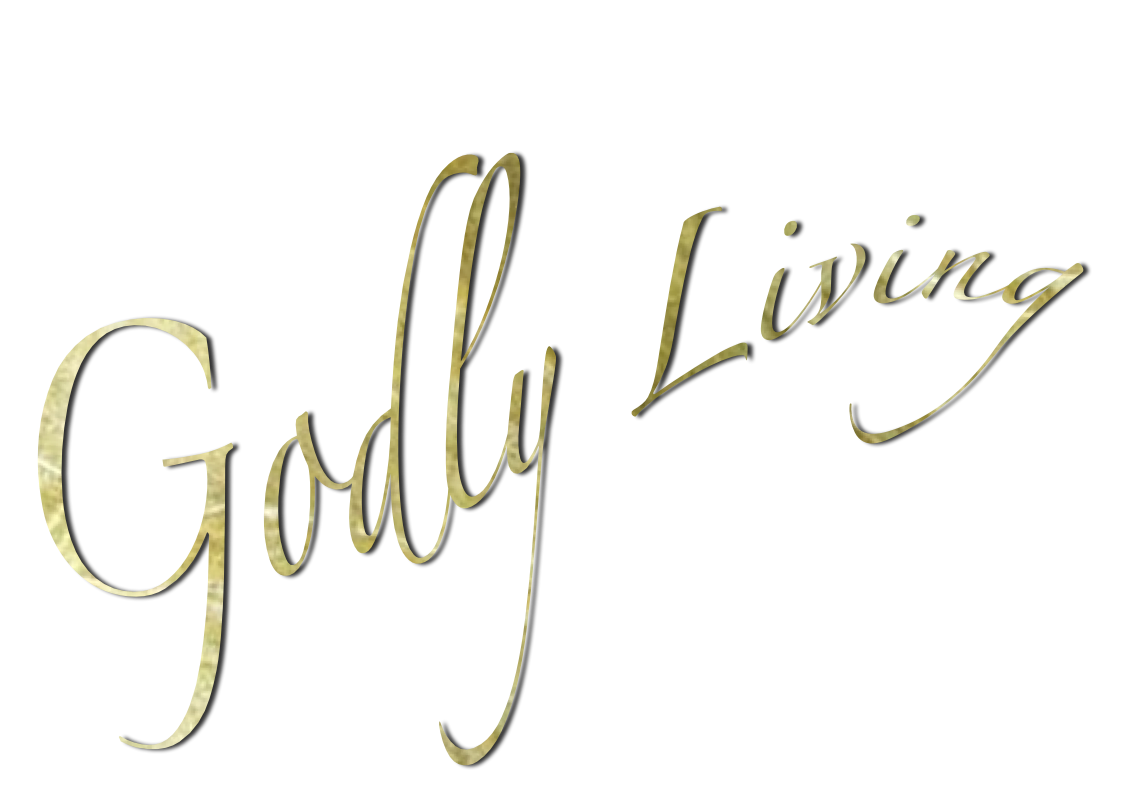 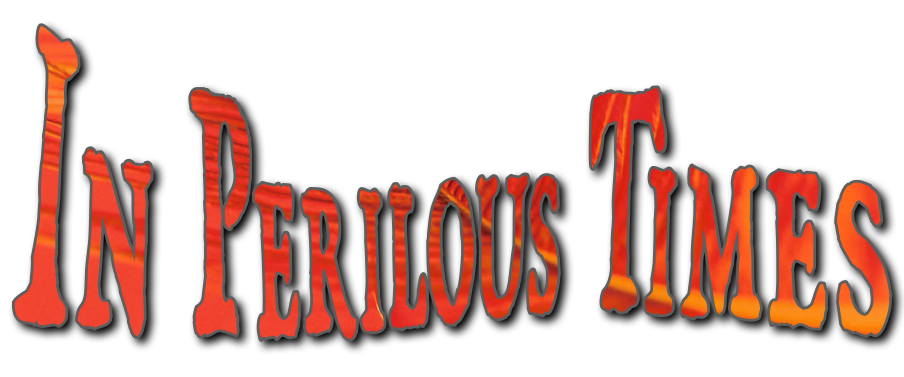 Be Holy That We Can Be Useful—2:20-26
Be a vessel of honor– Value, usefulness - (2:20,21)
Pursue righteousness, faith, love, peace from a pure heart – (2:22)
Be gentle, a teacher, patient, humble – correcting those taken captive - (2:24-26)
2 Timothy 2:21
“Therefore if anyone cleanses himself from the latter, he will be a vessel for honor, sanctified and useful for the Master, prepared for every good work.”
[Speaker Notes: Be Holy That We Can Be Useful(2 Timothy 2:20-26….2:21…
* Be a vessel of honor– Value, usefulness - (2:20,21)
* Pursue righteousness, faith, love, peace from a pure heart – (2:22)
* Be gentle, a teacher, patient, humble – correcting those taken captive - (2:24-26)

* “It is likely that not animal indulgences, but the impetuosity, rash self-confidence, hastiness, strife, and vainglory of young men” —Jamieson-Fausset-Brown Bible Commentary]
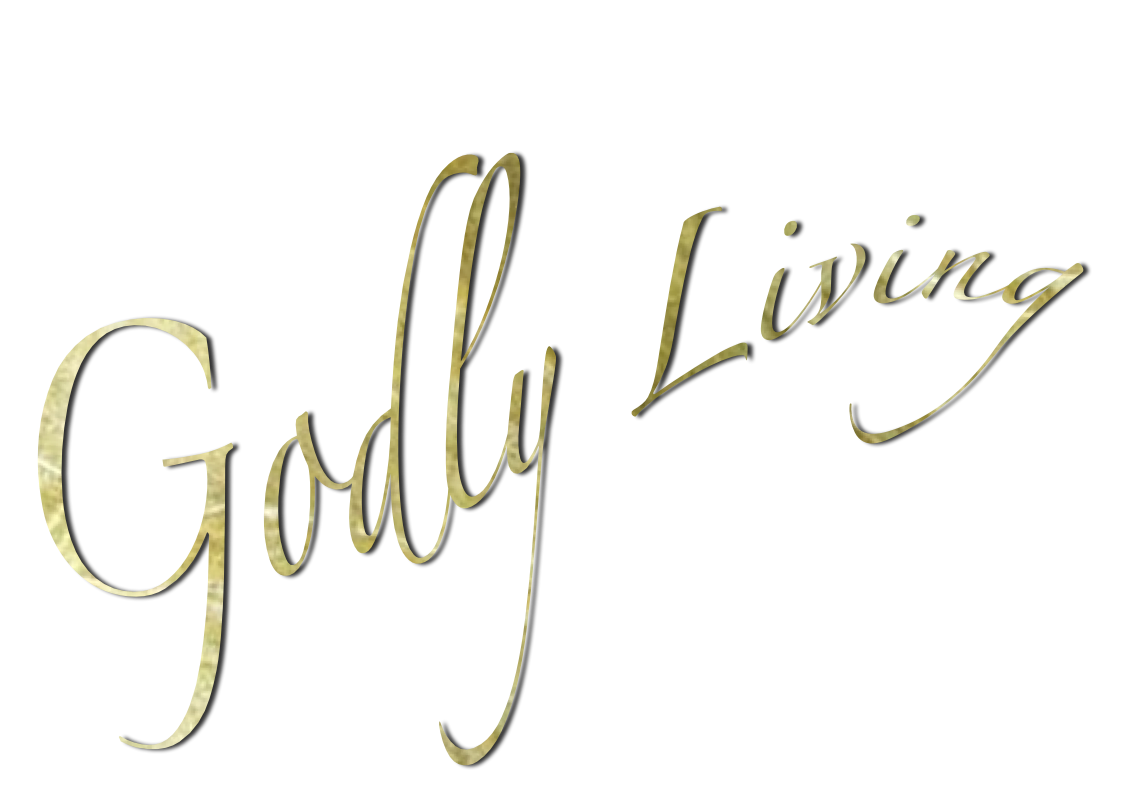 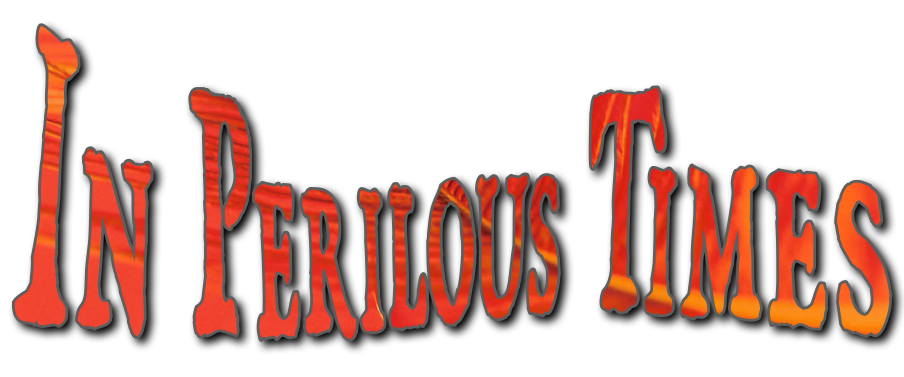 Be Faithful and Confident—3:1-17
In a sinful and rebellious world – (3:1-6)
When people resist the truth – (3:7-9)
Evil men and imposters – growing worse and worse – deceiving and being deceived – (3:13)
2 Timothy 3:14
“But you must continue in the things which you have learned and been assured of, knowing from whom you have learned them.”
[Speaker Notes: Be Faithful and Confident (2 Timothy 3:1-17….3:14…
* In a sinful and rebellious world – (3:1-6)
* When people resist the truth – (3:7-9)
* Evil men & imposters – growing worse & worse – deceiving & being deceived – (3:13)]
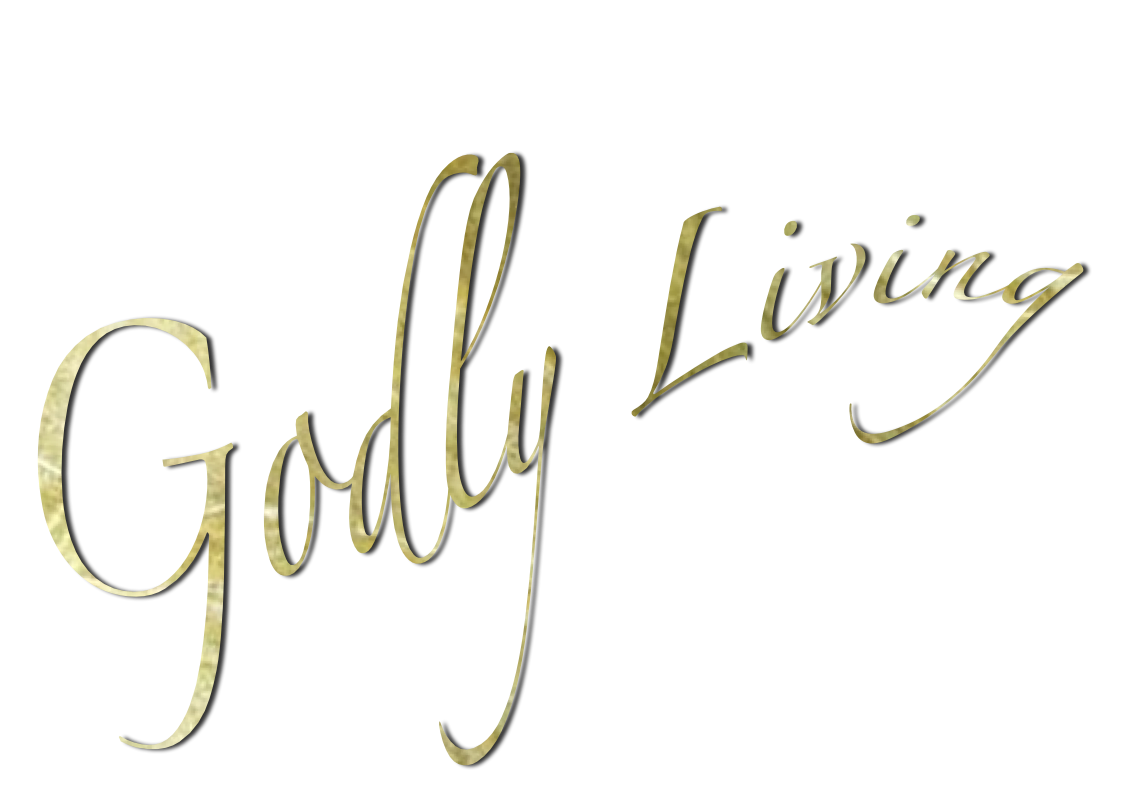 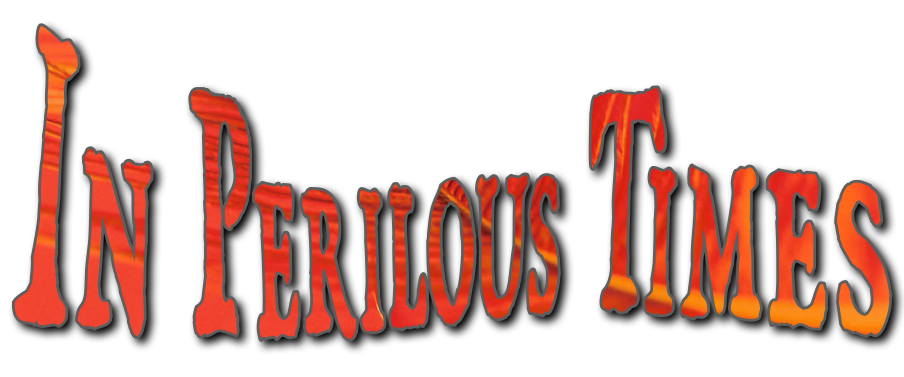 Be Faithful and Confident—3:1-17
“. . . carefully followed my doctrine, manner of life, purpose, faith, long-suffering, love, perseverance, persecution – (3:10,11)
Live godly – suffering persecution  – (3:12)
Trust and follow the scriptures – (3:15-17)
2 Timothy 3:14
“But you must continue in the things which you have learned and been assured of, knowing from whom you have learned them.”
[Speaker Notes: Be Faithful and Confident (2 Timothy 3:1-17….3:14…
* “. . . carefully followed my doctrine, manner of life, purpose, faith, long-suffering, love, perseverance, persecution – (3:10,11)
* Live godly – suffering persecution  – (3:12)
* Trust & follow the scriptures – (3:15-17)]
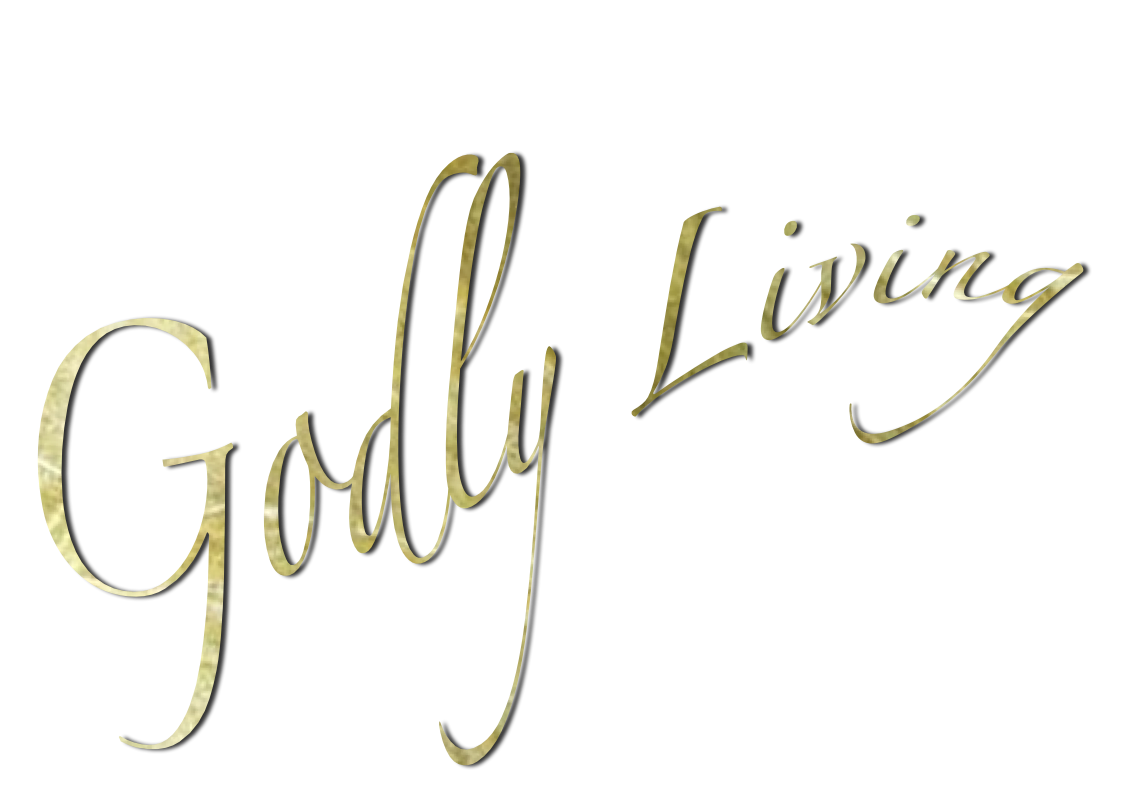 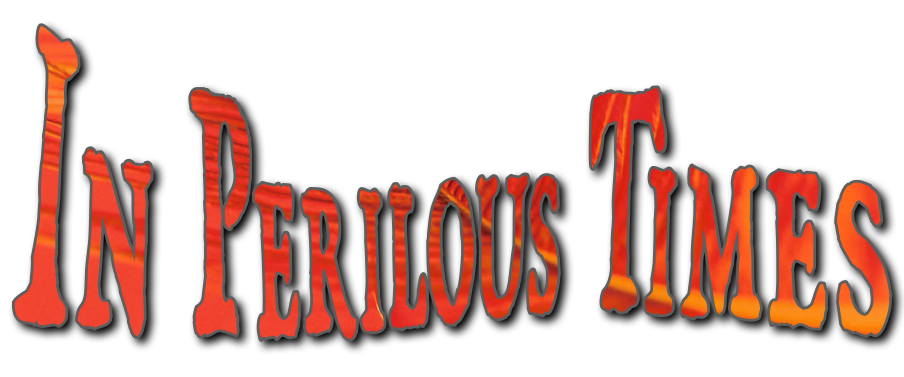 Be Persistent and Vigilant—4:1-5
Men will NOT endure sound doctrine - (4:3)
Men will formulate doctrines to conform to what they want to believe and practice – (4:3)
Seeking teachers to satisfy what they want – (4:3)
Turning from the truth to fables– (4:4)
2 Timothy 4:5
“But you be watchful in all things, endure afflictions, do the work of an evangelist, fulfill your ministry.”
[Speaker Notes: Be Persistent and Vigilant(2 Timothy 4:1-5….4:5…
* Men will NOT endure sound doctrine - (4:3)
* Men will formulate doctrines to conform to what they want to believe & practice – (4:3)
* Seeking teachers to satisfy what they want – (4:3)
* Turning from the truth to fables– (4:4)]
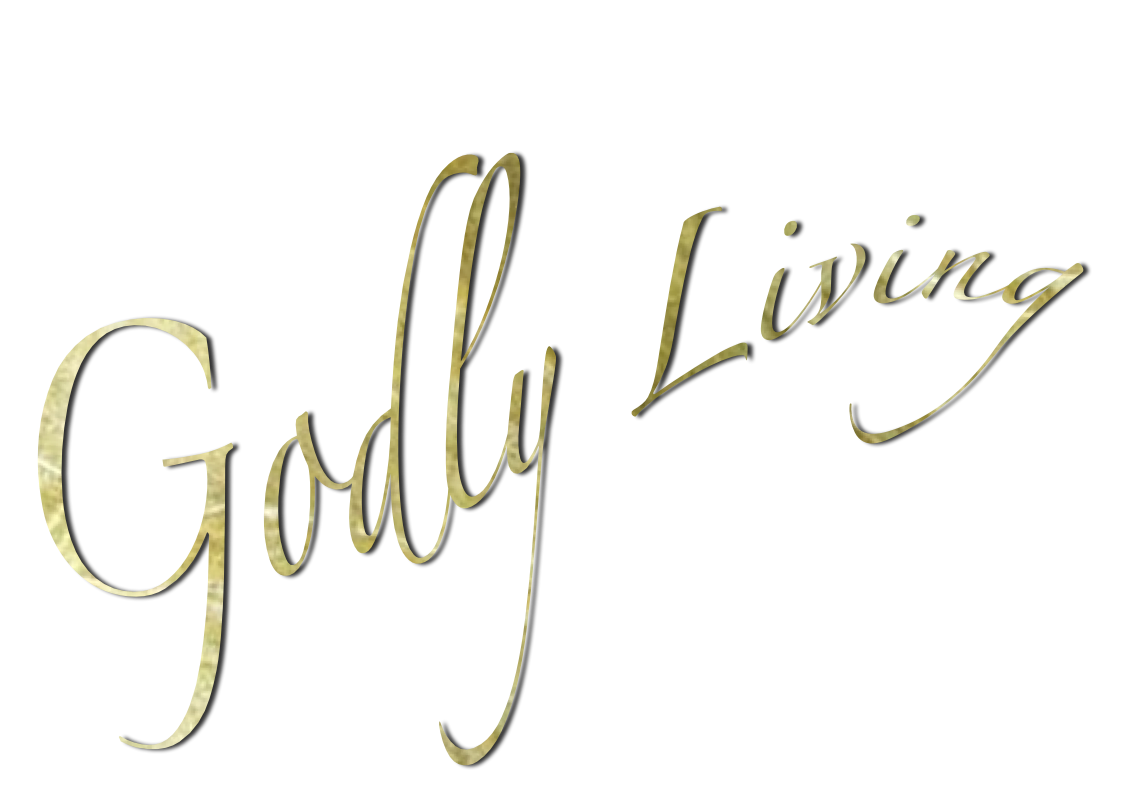 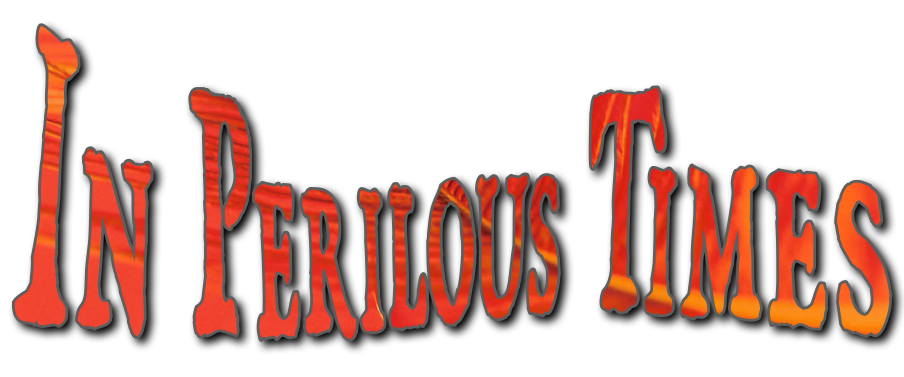 Be Persistent and Vigilant—4:1-5
Continue to preach the truth whether people want it or not - (4:2)
Convince, rebuke, exhort, with all long-suffering and teaching – (4:2)
Watch, endure, work, fulfill – (4:5)
2 Timothy 4:5
“But you be watchful in all things, endure afflictions, do the work of an evangelist, fulfill your ministry.”
[Speaker Notes: Be Persistent and Vigilant(2 Timothy 4:1-5….4:5…
* Continue to preach the truth whether people want it or not - (4:2)
* Convince, rebuke, exhort, with all long-suffering and teaching – (4:2)
* Watch, endure, work, fulfill – (4:5)]
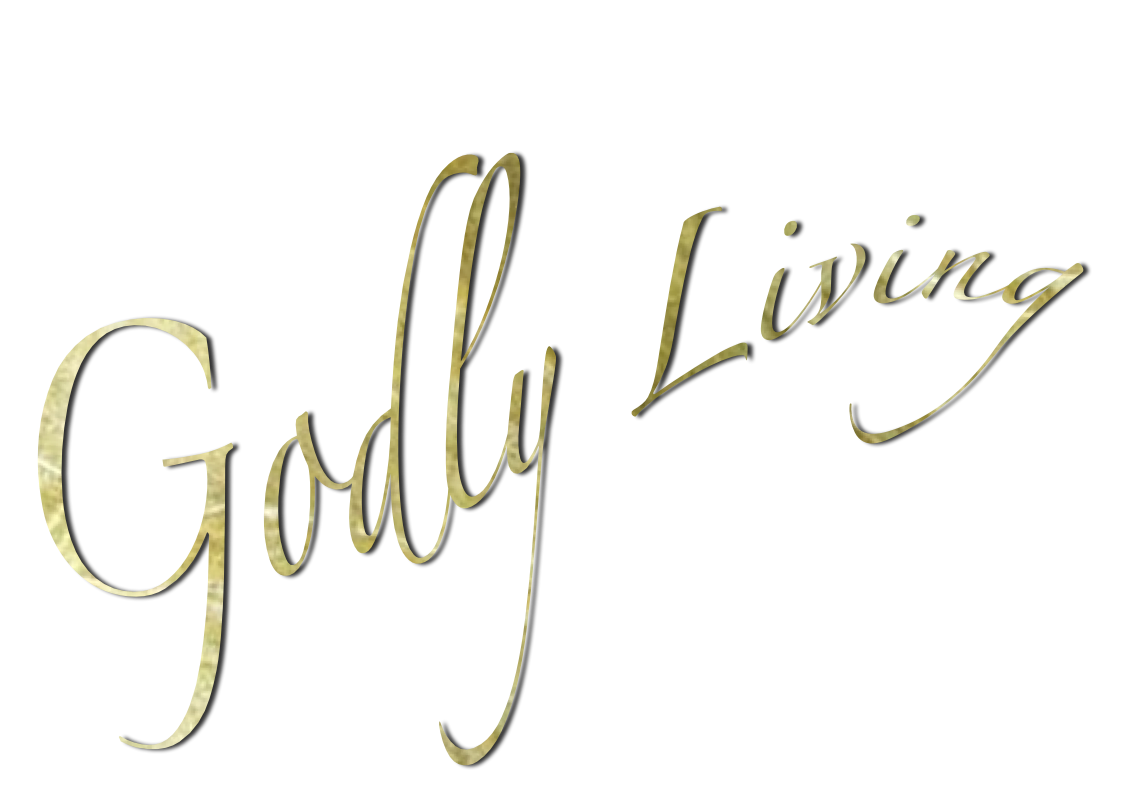 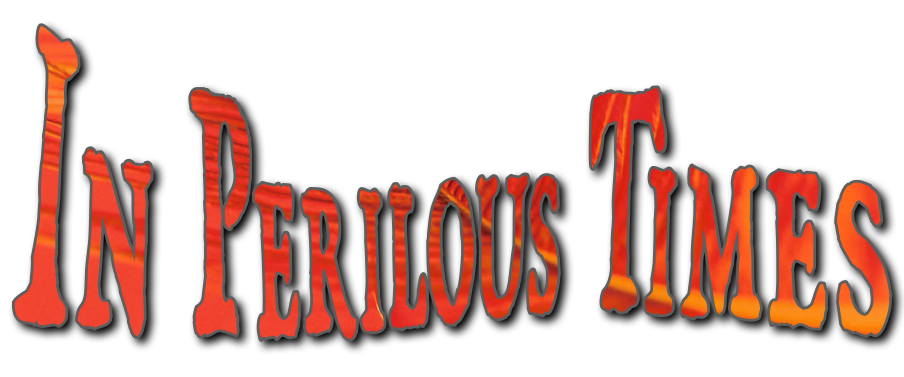 Be Ready For Judgment—4:6-8
2 Timothy 4:8
“Finally, there is laid up for me the crown of righteousness, which the Lord, the righteous Judge, will give to me on that Day, and not to me only but also to all who have loved His appearing.”
Some Not Ready!
Phygellus & Hermogenes – (1:15)
False teachers like Hymenaeus, Philetus & those ruined by them – (2:14,16-18)
The ungodly – (3:1-9)
Those who turn from the truth – (4:3,4)
Demas & Alexander – (4:10,14)
[Speaker Notes: Be Ready For Judgment (2 Timothy 4:6-8….4:8…
SOME NOT READY!!
Phygellus & Hermogenes – (1:15)
False teachers like Hymenaeus, Philetus & those ruined by them – (2:14,16-18)
The ungodly – (3:1-9)
Those who turn from the truth – (4:3,4)
Demas & Alexander – (4:10,14)]
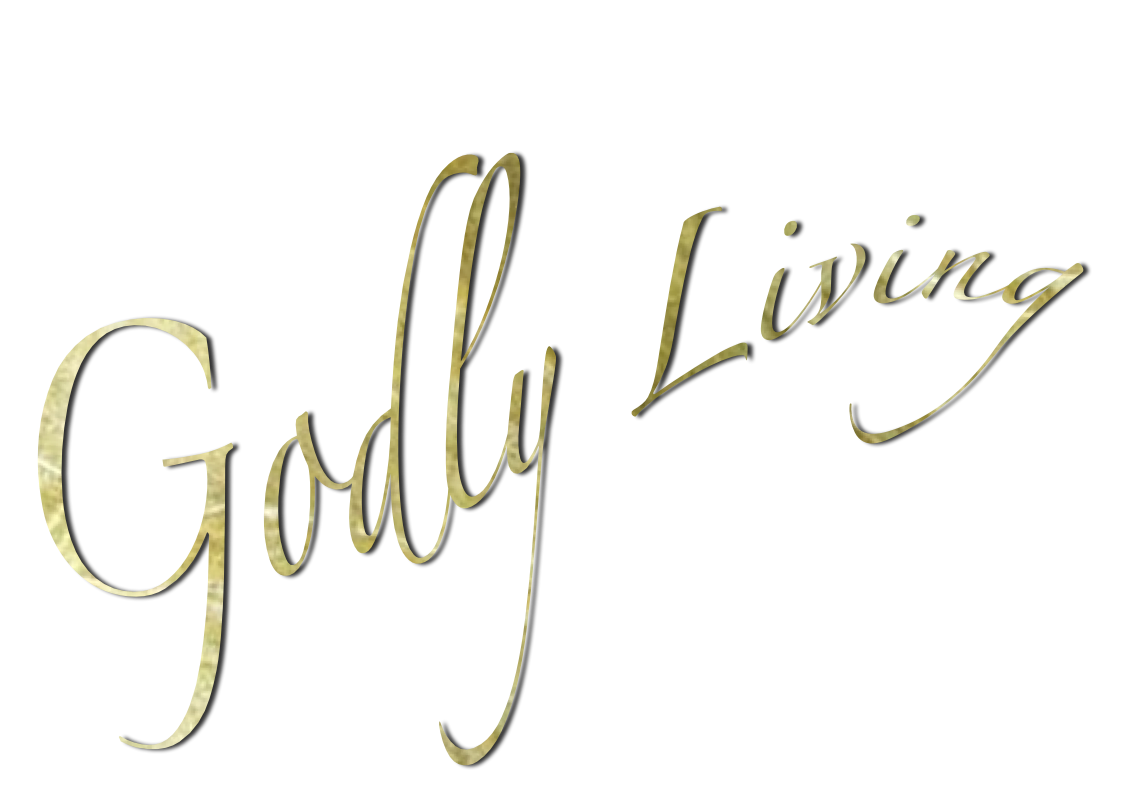 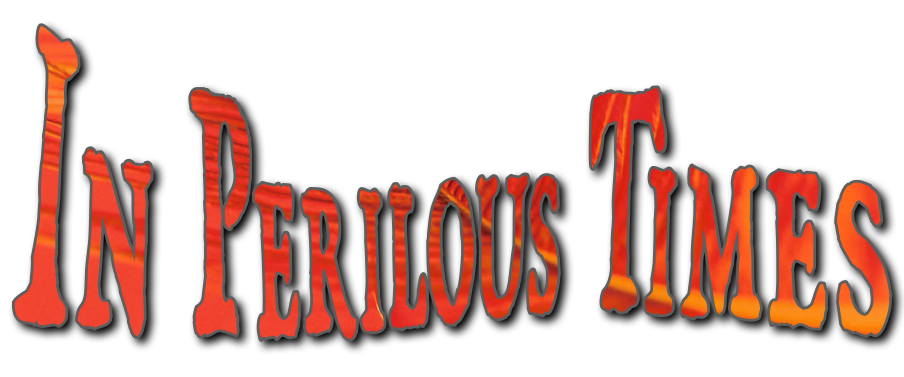 Be Ready For Judgment—4:6-8
2 Timothy 4:8
“Finally, there is laid up for me the crown of righteousness, which the Lord, the righteous Judge, will give to me on that Day, and not to me only but also to all who have loved His appearing.”
Some Not Ready!
May God grant them repentance – (2:25,26)
The Lord will repay according to works – (4:14)
Everlasting destruction if impenitent – (Romans 2:5-8;  2 Corinthians 5:10;                             2 Thessalonians 1;7-9; etc.)
[Speaker Notes: Be Ready For Judgment (2 Timothy 4:6-8….4:8…
SOME NOT READY!!
May God grant them repentance – (2:25,26)
The Lord will repay according to works – (4:14)
Everlasting destruction if impenitent – (Rom. 2:5-8; 2 Cor. 5:10; 2 Thess. 1;7-9; etc.)]
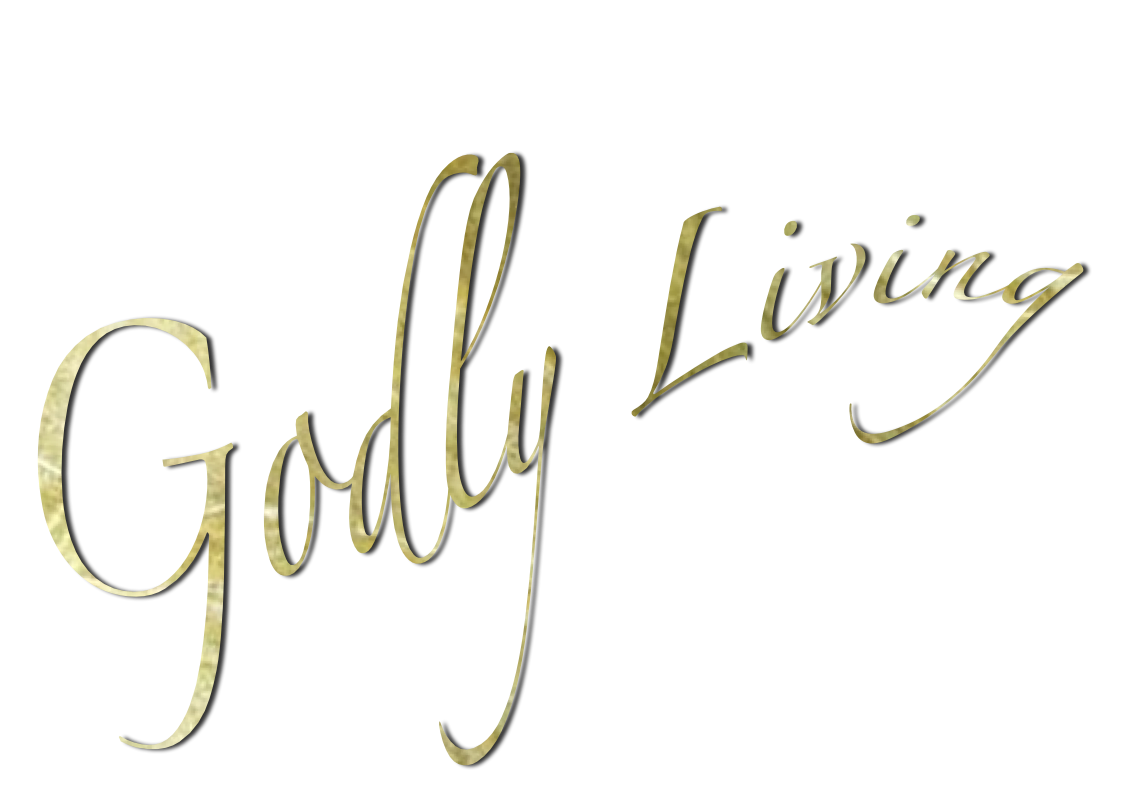 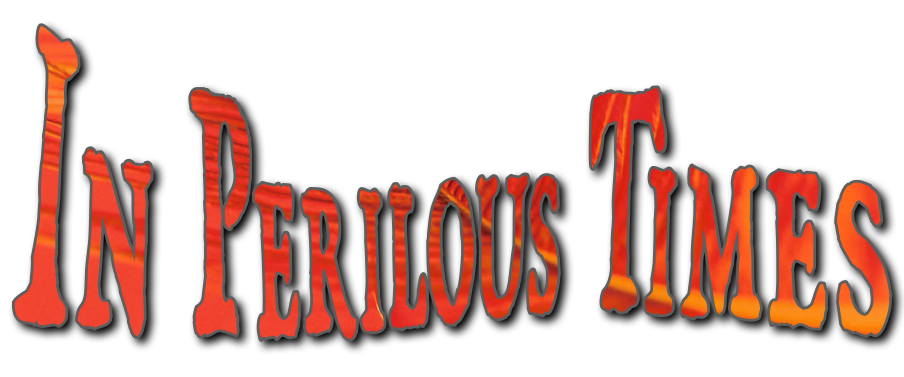 Be Ready For Judgment—4:6-8
2 Timothy 4:8
“Finally, there is laid up for me the crown of righteousness, which the Lord, the righteous Judge, will give to me on that Day, and not to me only but also to all who have loved His appearing.”
Fight the good fight, – (4:7)
Finish the race, – (4:7)
Keep the faith – (4:7)
[Speaker Notes: Be Ready For Judgment (2 Timothy 4:6-8….4:8…*
* Fight the good fight, – (4:7)
* Finish the race, – (4:7)
* Keep the faith – (4:7)]
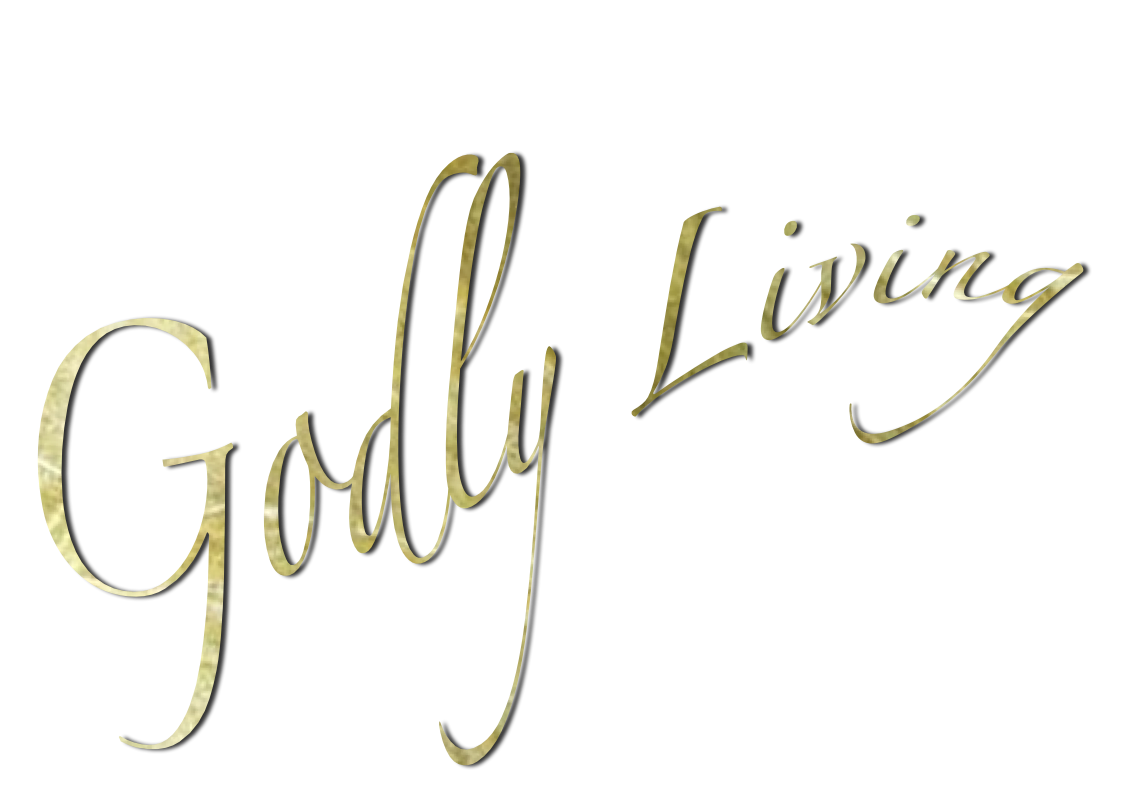 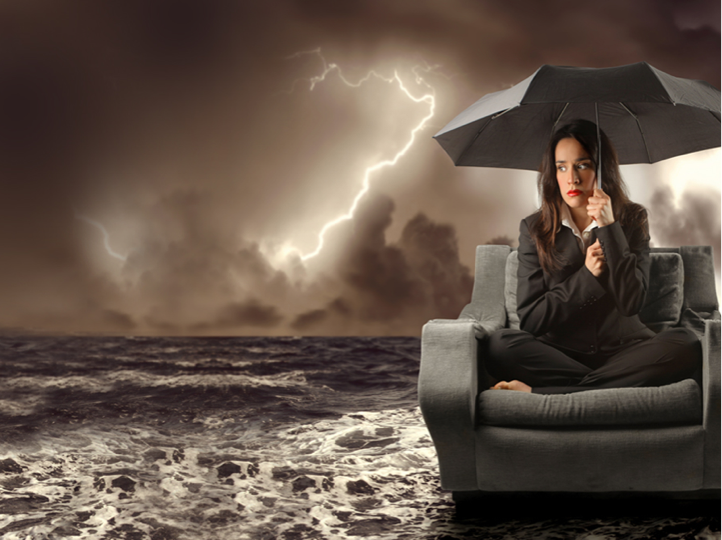 2 Timothy 1:3-4:18
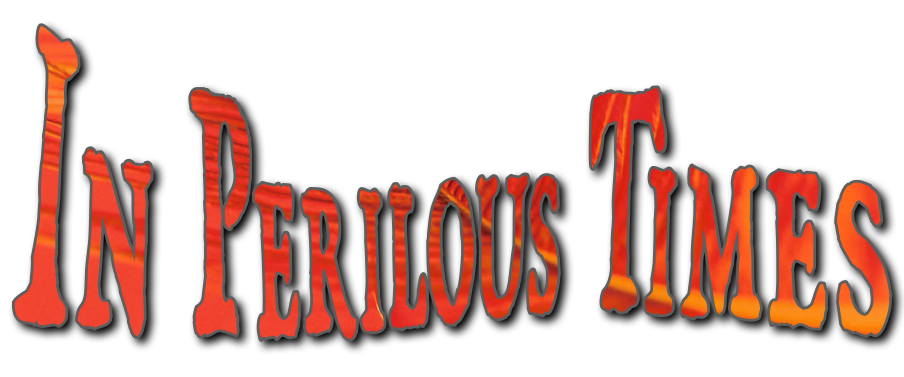 In Times of Trouble – Be Loyal to the Truth
In Times of Confrontation – Be Strong & Endure
In Times of Confusion – Diligently Seek God’s Truth
In Times of Strife – Be Holy & Useful
In Times of Peril – Be Faithful & Confident
In Times of Resistance – Be Persistent & Vigilant
In The Time of Judgment – Be Ready
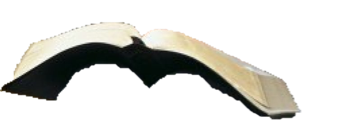 [Speaker Notes: Summary--Invitation]